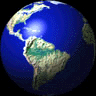 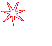 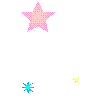 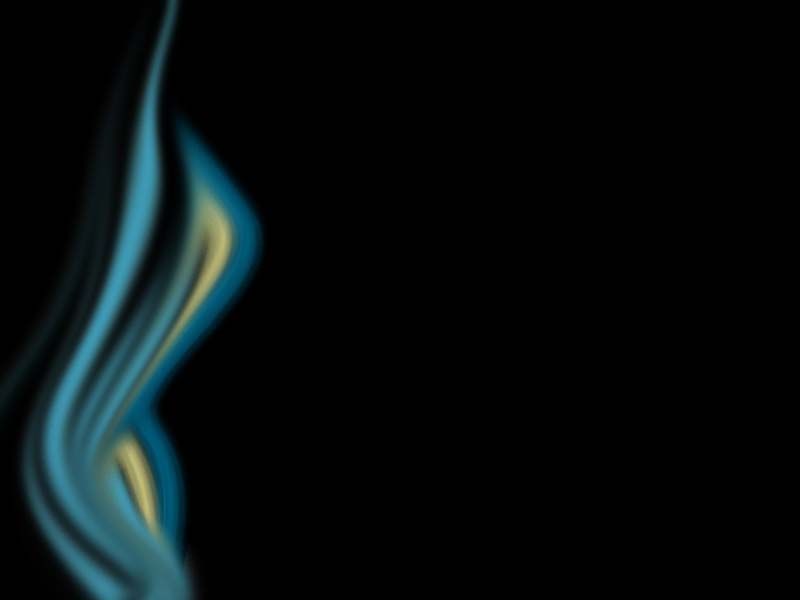 Давайте обсудим
1. Осознанно ли вы пошли учиться в 10 класс?
2. Что вы ждёте от учёбы в старших классах нашей школы?
3. Какой вопрос вы должны задать себе самим для того, чтобы с помощью ответа на этот вопрос попытаться добиться высоких результатов в учебной деятельности?
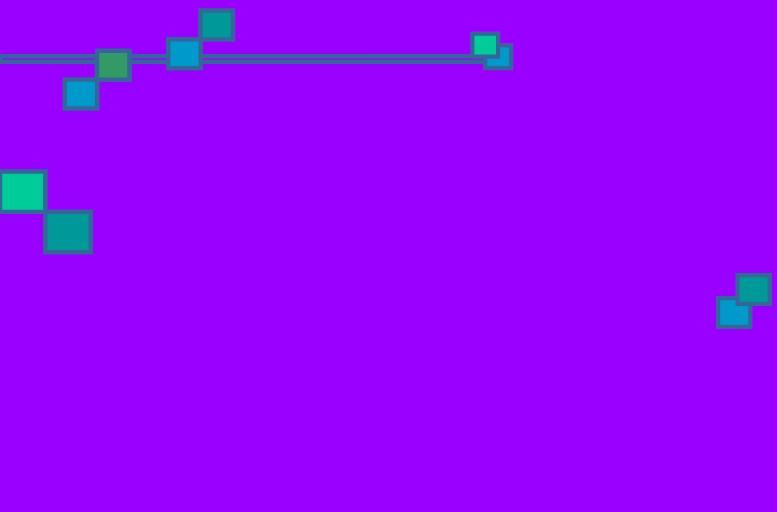 Составляем распорядок прожитого дня
Поставьте напротив бесполезных или малополезных занятий галочки. 

Всё ли вы сделали за день, что хотели или что надо было сделать? Всё ли так полезно и необходимо для вас? И вообще, вы планировали свой день?
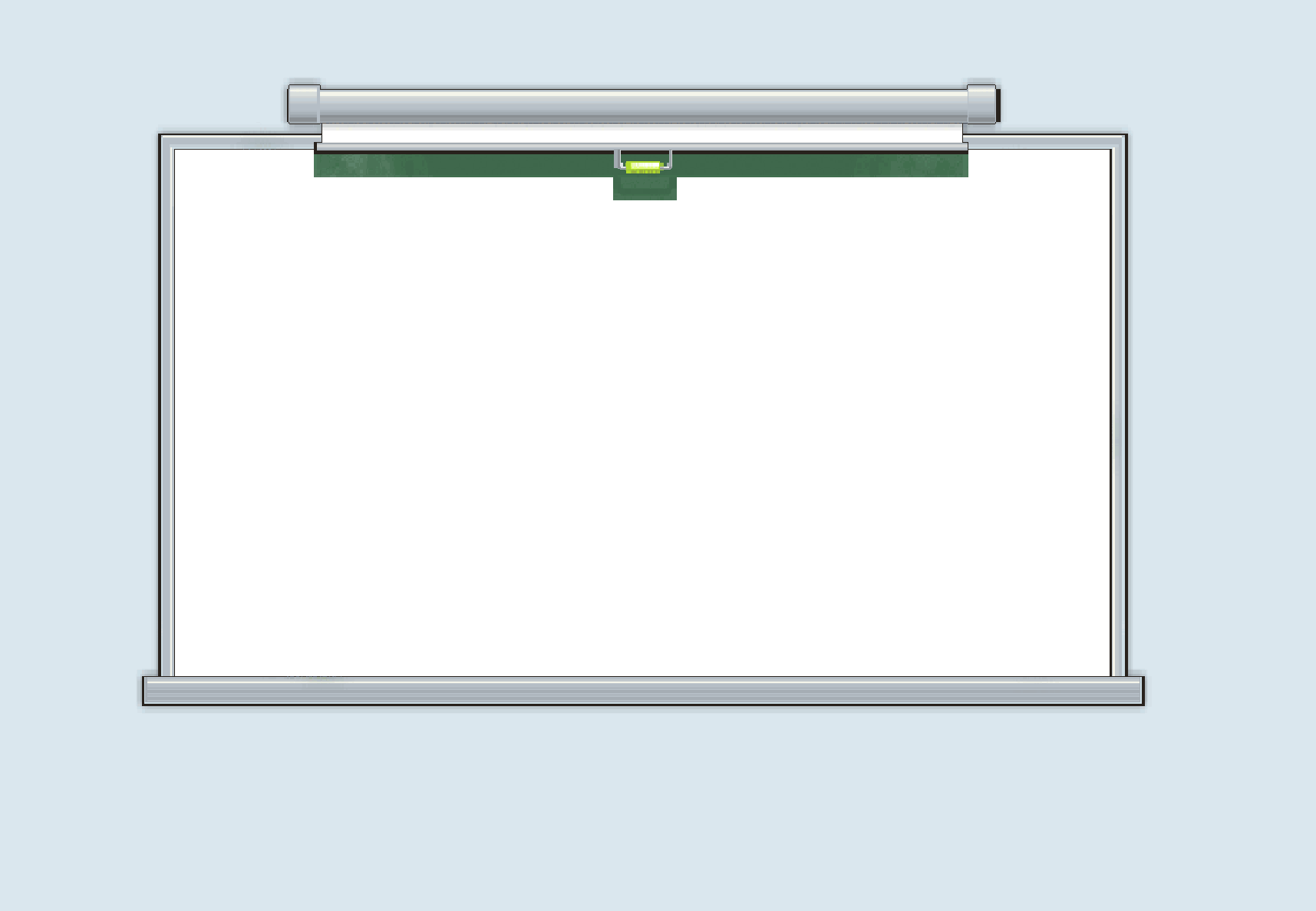 Как многое успеть?
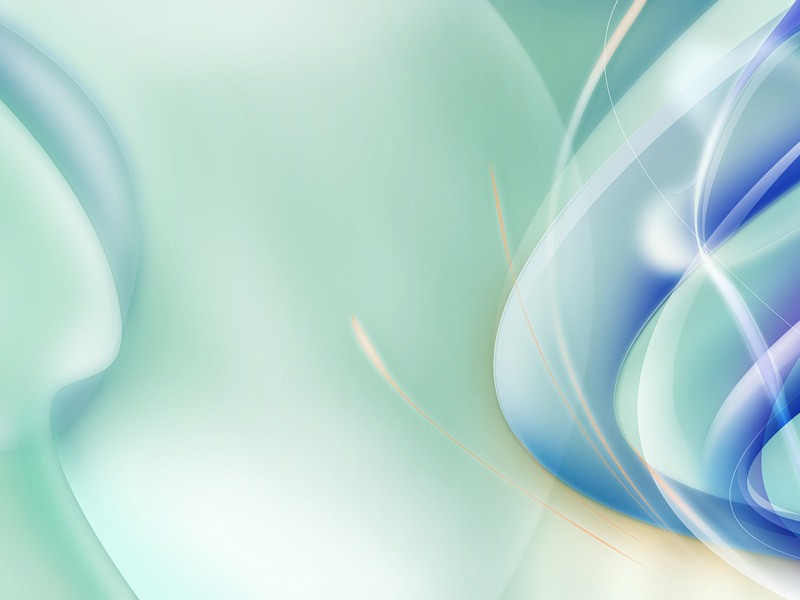 Ответьте на вопрос мудреца
«Что на свете всего длиннее и всего короче, всего быстрее и всего медленнее, что легче всего делится на величины бесконечно малые и достигает величин бесконечно больших, чем больше всего пренебрегают и о чём больше всего жалеют, без чего нельзя ничего совершить, что пожирает всё ничтожное и воскрешает всё великое?»
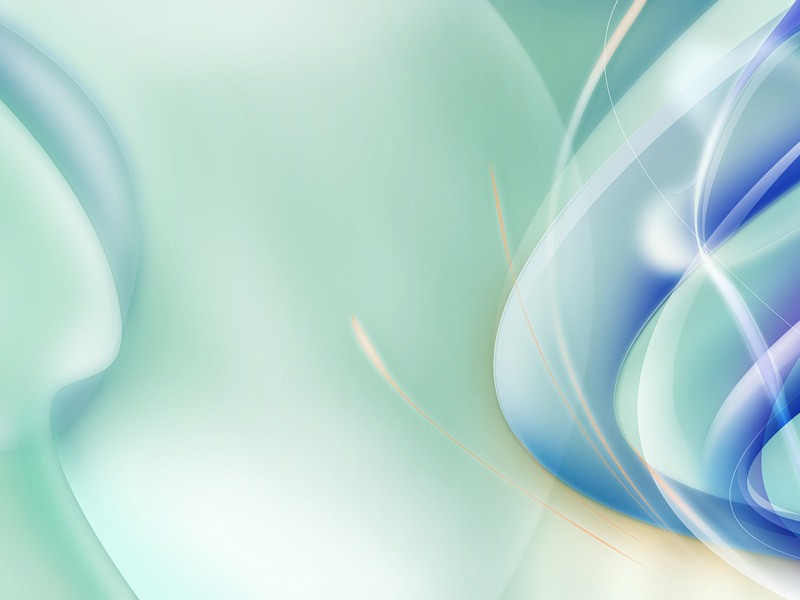 А ответ был таков:
«Потому что на свете нет ничего более длинного, ибо оно мера вечности, и нет ничего более короткого, ибо его не хватает на исполнение наших намерений; нет ничего медленнее для ожидающего, ничего быстрее для вкушающего наслаждение; оно достигает бесконечности в великом и бесконечно делится в малом; люди пренебрегают им, а потеряв – жалеют; всё совершается во времени; оно уничтожает недостойное в памяти потомства и дарует бессмертие великому».
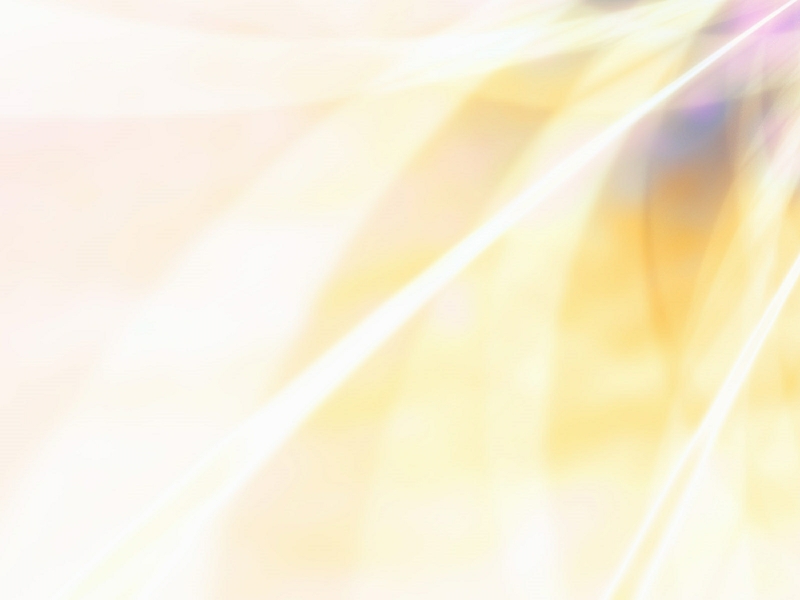 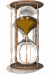 ЧТО ТАКОЕ ВРЕМЯ?
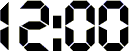 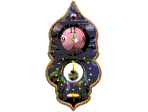 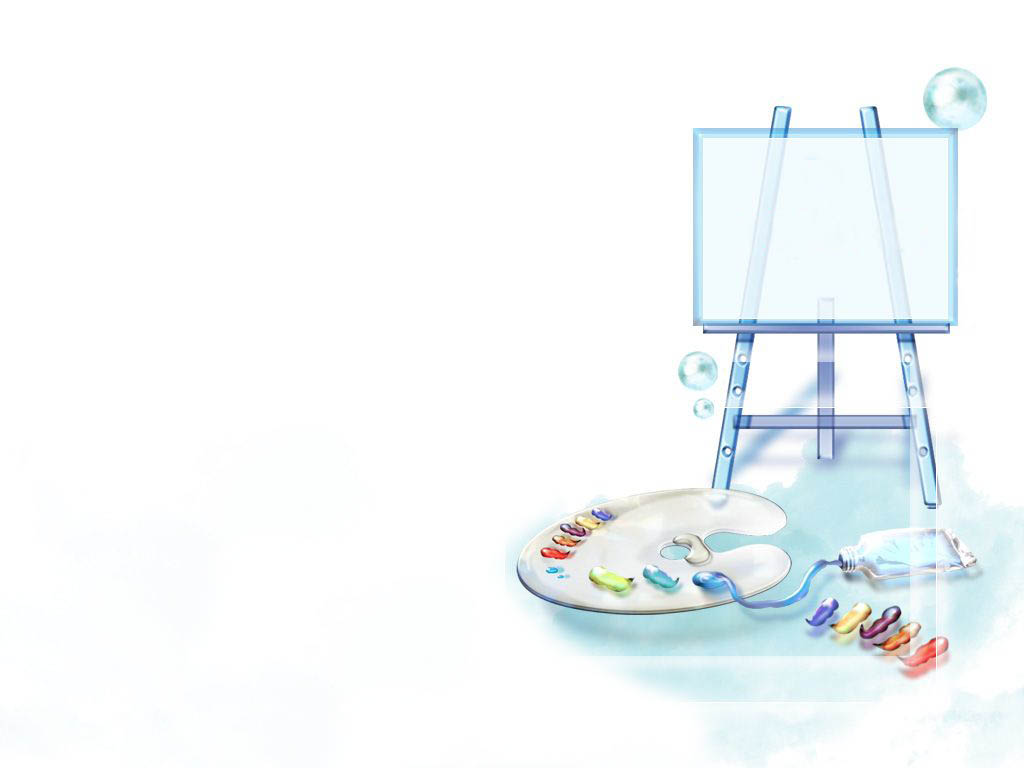 СОЗДАНИЕ ПРОЕКТА
«Время в моём представлении»
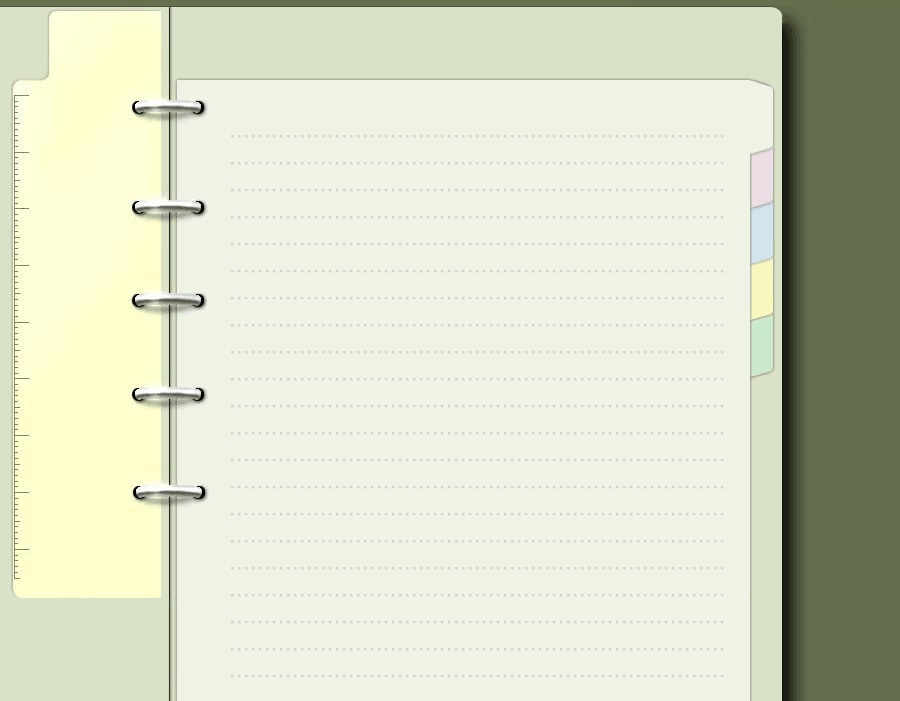 Проверьте себя
1. В конце месяца вам нужно сделать доклад. Когда вы за него приметесь?
А) в первых же числах,
Б) как только появится свободный денёк,
В) напишете что-нибудь в последний момент,
Г) попросите перенести доклад «хотя бы на недельку».
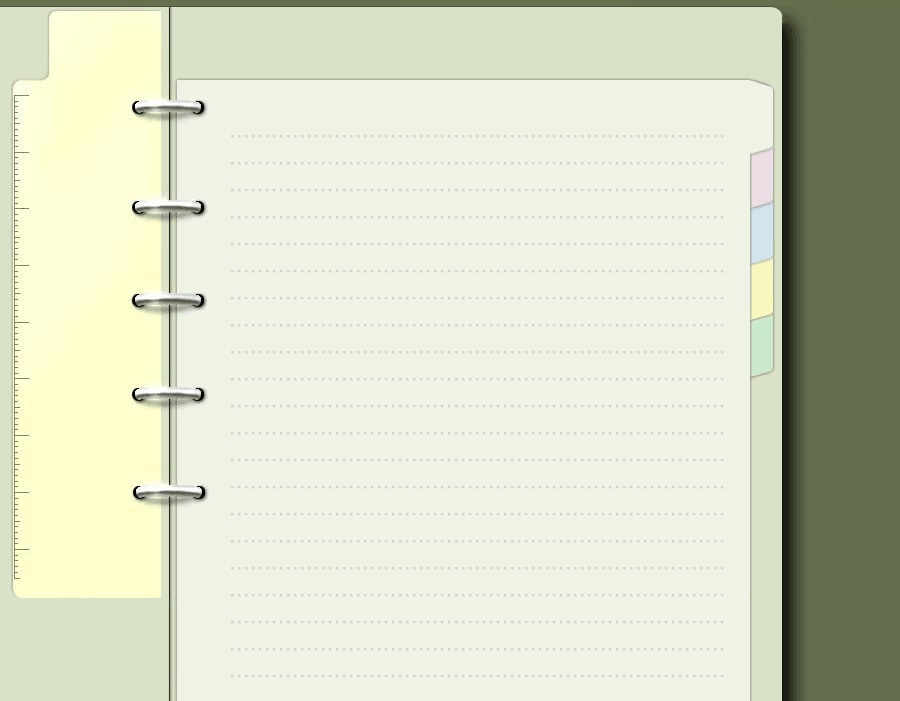 2. Вы опаздываете на первый урок…
   А) соберётесь за пять минут – и бегом на занятия,
   Б) пойдёте ко второму уроку,
   В) решите, что это судьба, и повернётесь на другой бок,
   Г) вы никогда не опаздываете на занятия.
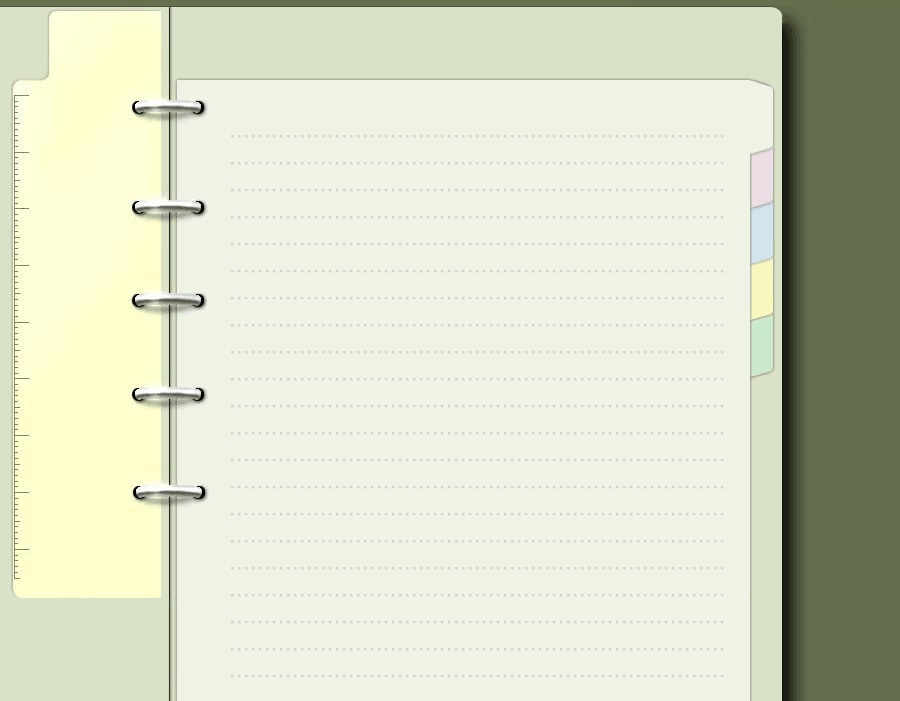 3. Приятель просит помочь ему, но у вас самих не столь успешно идут дела по этому предмету. Вы…
   А) так ему и скажете,
   Б) посоветуете, к кому обратиться,
   В) попробуете разобраться в предмете, чтобы потом ему всё растолковать,
   Г) вместе с ним займётесь изготовлением шпаргалок.
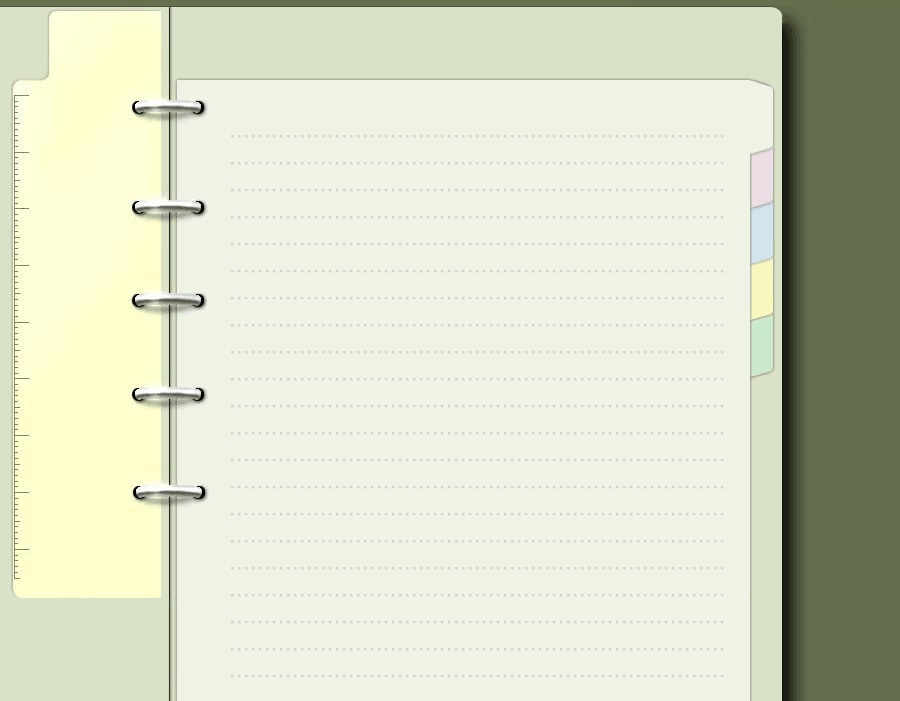 4. У вас нет времени выучить уроки. Вы…
   А) просмотрите материал на перемене,
   Б) прогуляете урок,
   В) авось не спросят,
   Г) досидите до часа ночи, но выучите!
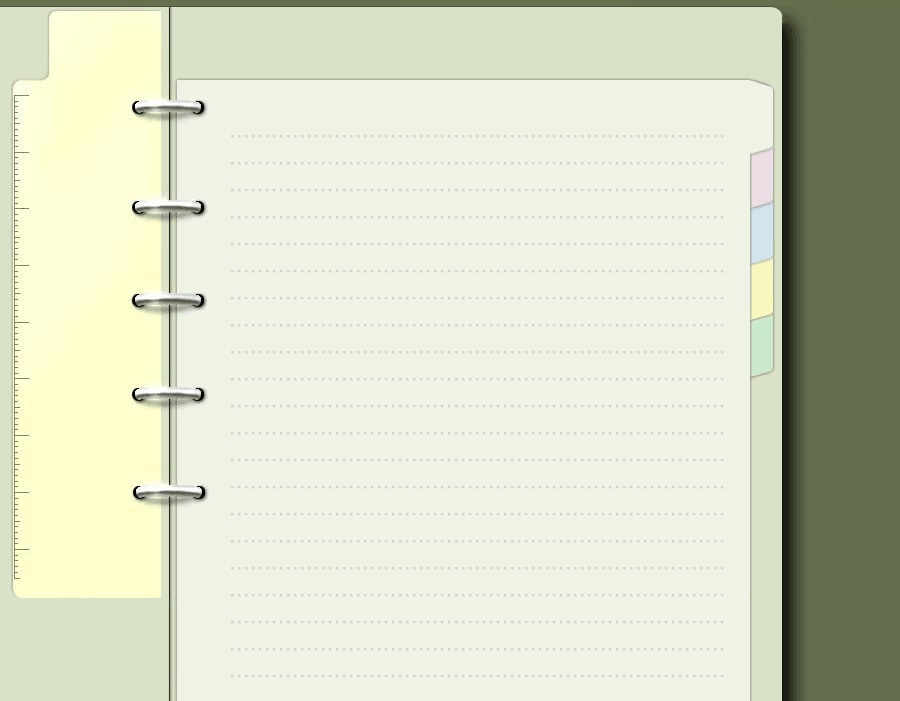 5.  Если вы не поймёте домашнее задание, то…
   А) попросите преподавателя его разъяснить,
   Б) попробуете разобраться самостоятельно, 
   В) не выполните его,
   Г) обратитесь за помощью к приятелю.
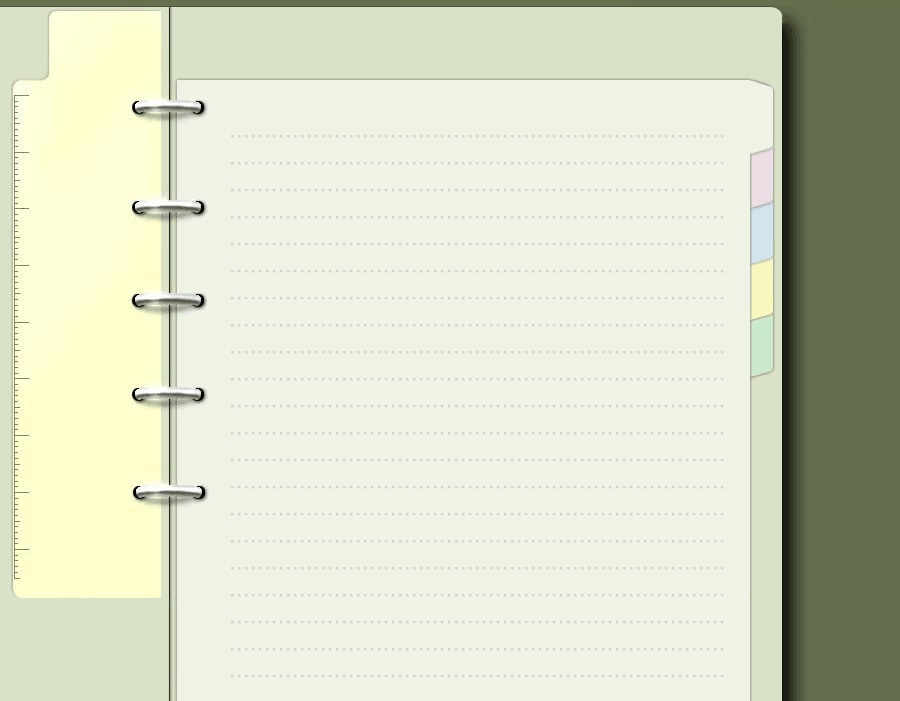 Подсчитайте очки
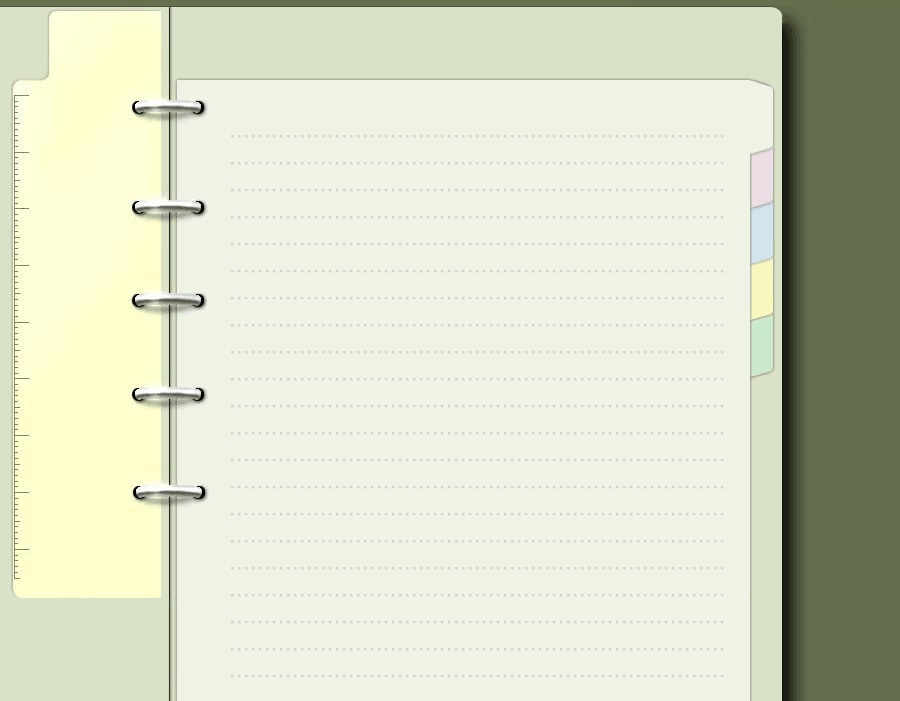 Итого
От 17 до 20 очков: Часто вы или по невнимательности, или от чрезмерного усердия выполняете много совершенно ненужной работы, а потом удивляетесь, почему у вас не остаётся ни одной свободной минутки. Научитесь выбирать, что для вас действительно важно. При такой нагрузке даже у машины, в конце концов, все провода перегорят.
 
От 13 до 16 очков: Вы умете рационально подходить к задачам, которые стоят перед вами, и правильно распределяете своё время.  Ваш распорядок дня нельзя назвать строгим, но обычно вы успеваете сделать всё, что нужно, и полноценно отдохнуть. Так держать!
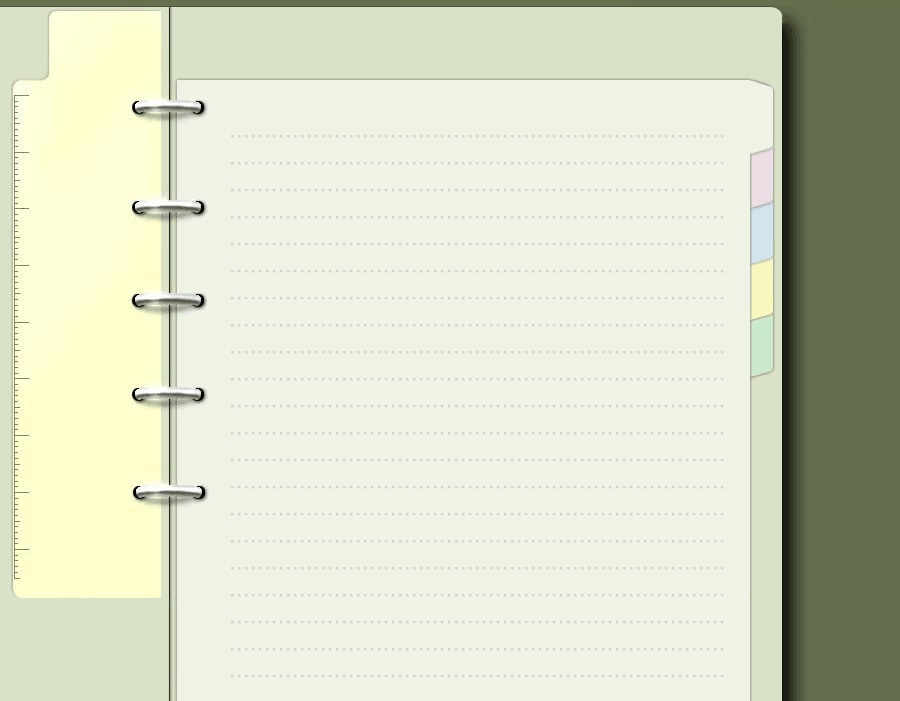 От 9 до 12 очков: Вы всё делаете в последний момент, и в результате ничего не успеваете. Если причина кроется в лени, то поймите, что не столько упрощаете, сколько осложняете себе жизнь. Если вы просто забывчивы, составьте план действий на весь месяц и периодически в него заглядывайте.

От 5 до 8 очков: Вы предпочитаете вообще не заниматься своими учебными делами: пусть всё как-нибудь улаживается при минимальном участии с вашей стороны. Возможно, это потому, что ваши интересы не имеют с учёбой ничего общего, и вы не хотите лишний раз даже думать о ней, а своё драгоценное время тратите на что-нибудь более увлекательное. Но если это ваш жизненный принцип, учтите: проблемы очень редко решаются сами собой, и в один прекрасный день они, как в ужастике, могут выпрыгнуть из-за угла и навалиться на вас всем скопом.
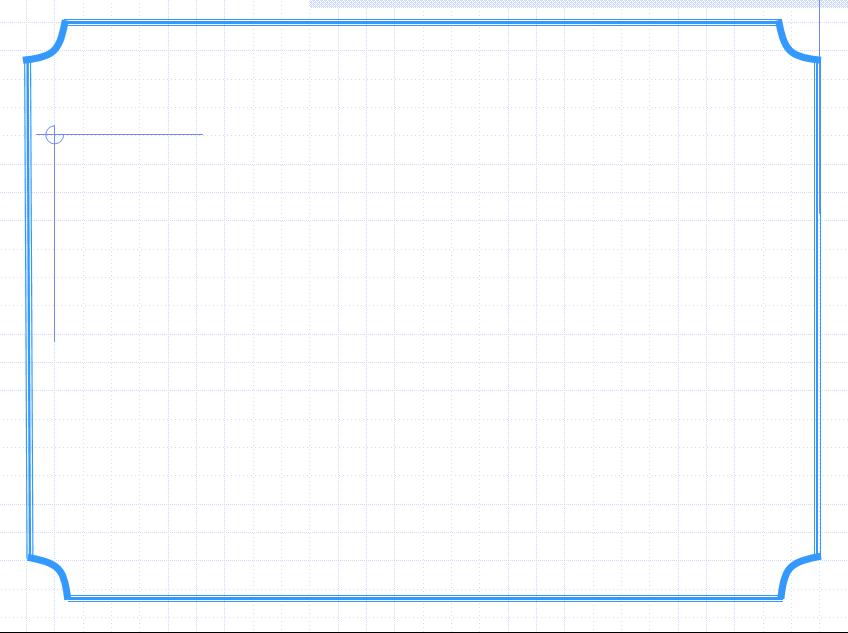 Куда же девается время?
Человек 1/3 времени спит, 1/12 – ест, 1/12 - едет в транспорте, 1/20 – читает развлекательную литературу, 1/18 – смотрит телевизор, 1/15 – почёсывается, зевает, переходит с места на место, думает, что бы поделать, и так далее.
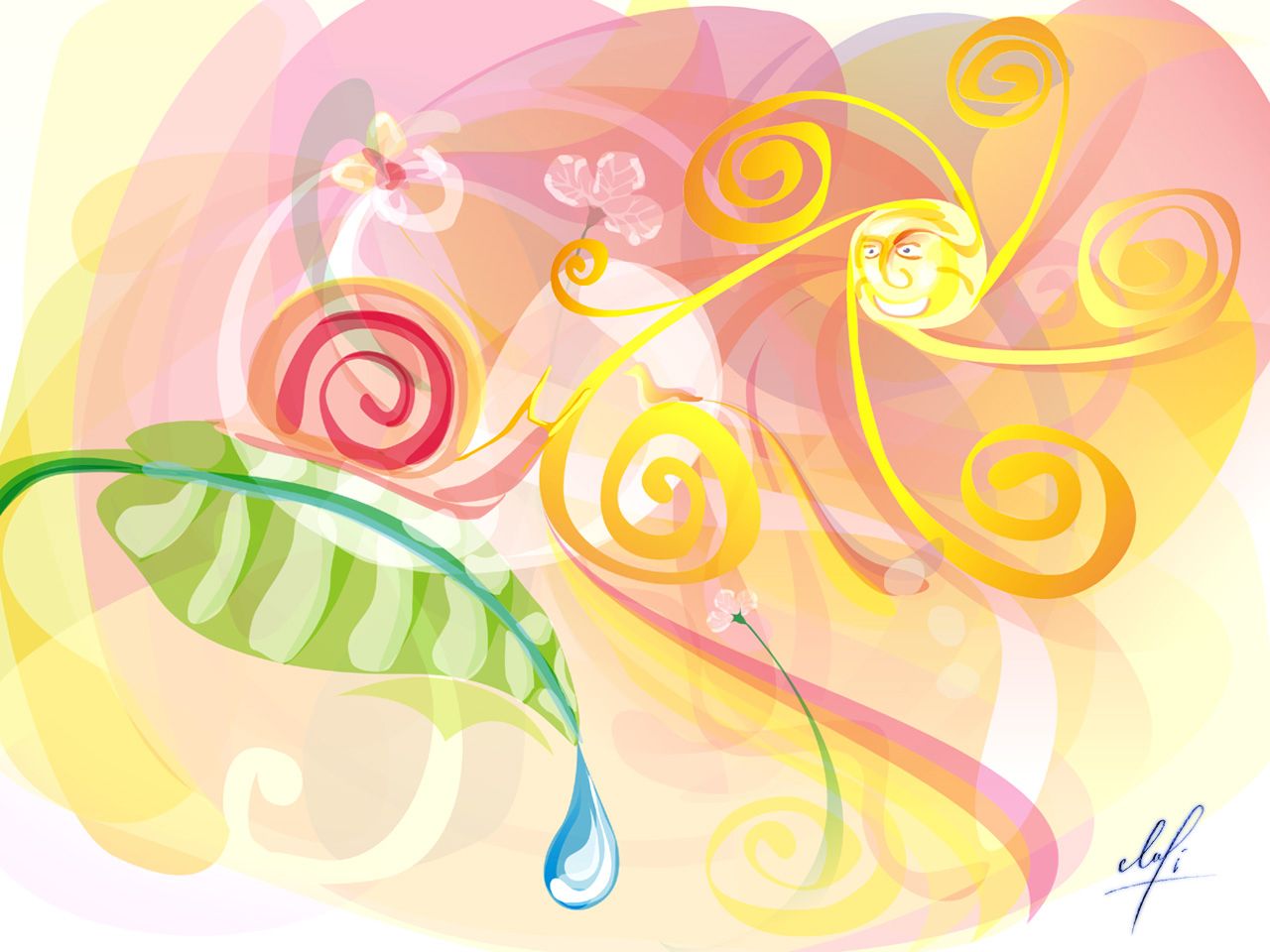 Немного юмора
7.00 – подъём
7.30 – подъём
8.00 – подъём
9.00 – подъём
10.45 – первое окно в лекциях (прорубается каждым студентом самостоятельно)
12.00 – обед
12.30 – тихий час (иногда дома, чаще – на лекции)
17.00 – пришёл Миша, попросил денег взаймы до стипендии
18.00 – Миша взял 2 копейки и ушёл
19.00 – у входа в общежитие. Нины нет.
20.00 – Нины нет
21.00 – Нины нет
22.00 – Нина пришла с высоким блондином
23.00 – вечерние игры и развлечения
24.00 – делаю домашнее задание
25.00 – домашнее задание
26.00 – задание.
Около 27.00 - отбой
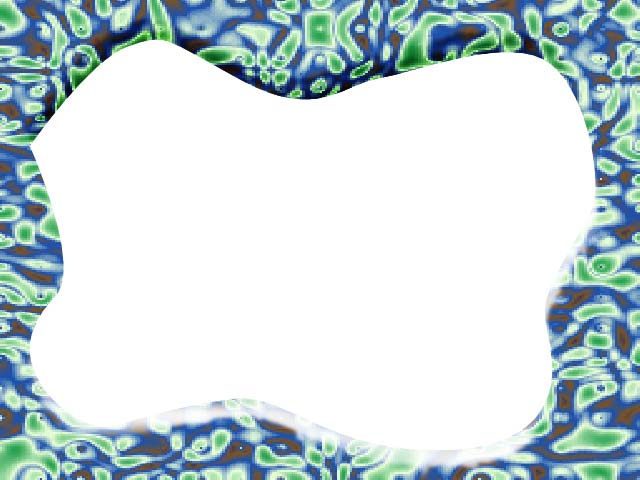 Если бы все люди говорили о деле, на земле установилась бы тишина
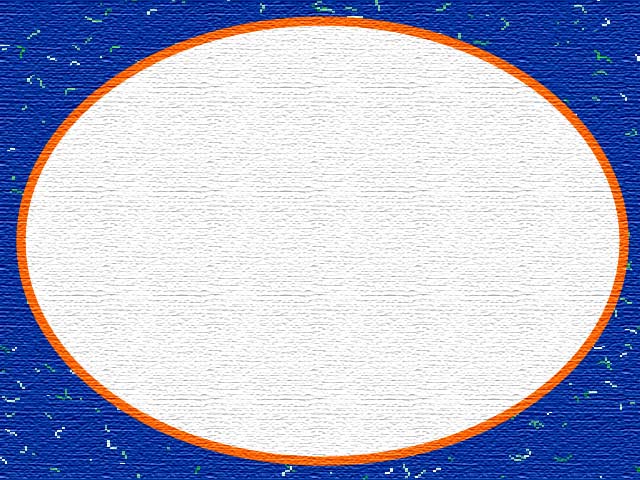 Ульрих Зиверт:
 «Умение распоряжаться временем – один из важнейших факторов, предопределяющих успех или неудачу».
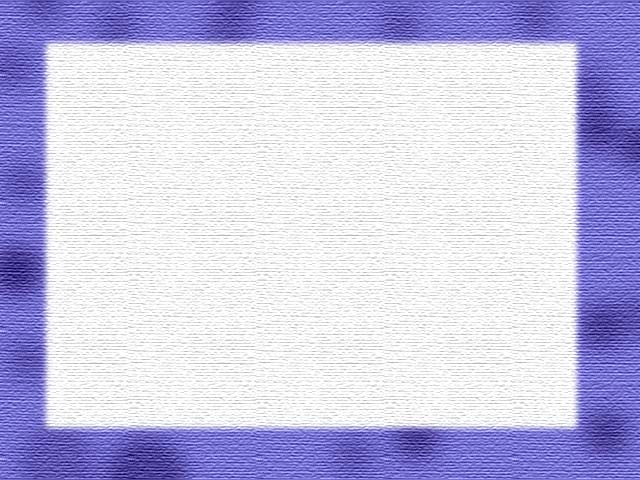 Назовите «ловушки» времени, или «поглотители» времени
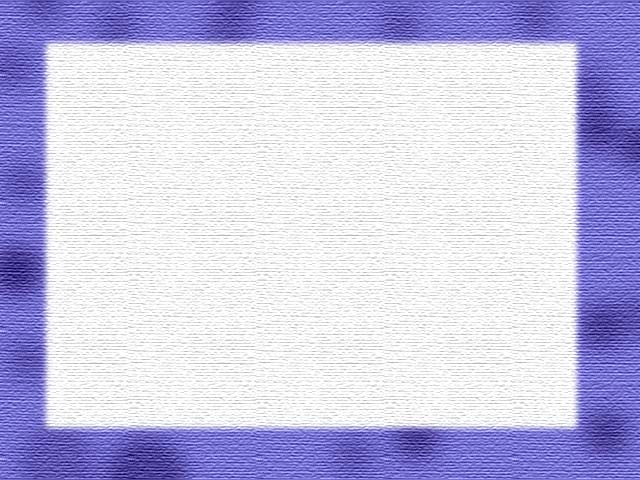 1. Нечёткая постановка дела.
2. Отсутствие приоритета в делах.
3. Попытка слишком много сделать за один раз.
4. Отсутствие полного представления о предстоящих задачах и путях их решения.
5. Плохое планирование своей деятельности.
6. Личная неорганизованность.
7. Чрезмерное чтение.
8. Поиски записей, памятных записок, адресов, телефонных номеров.
9. Отрывающие от дел ненужные телефонные разговоры.
10. Неспособность сказать «нет».
11. Отсутствие самодисциплины.
12. Неумение довести дело до конца.
13. Излишняя коммуникабельность.
14. Синдром «откладывания».
15. Желание знать все факты.
16. Длительное ожидание (например, условленной встречи).
17. Спешка, нетерпение.
18. Незапланированные встречи.
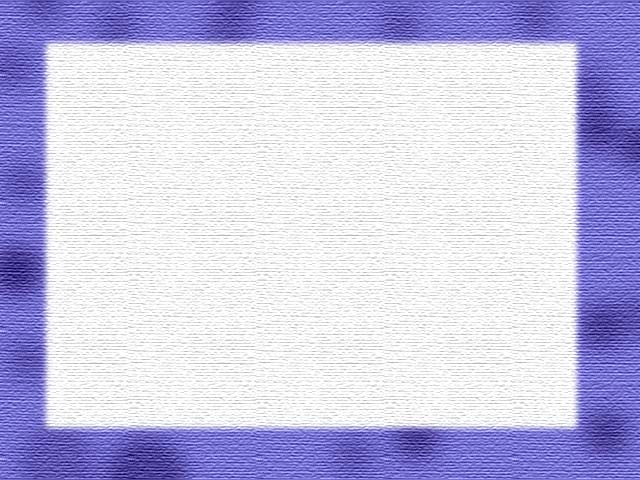 "Точность - вежливость королей".

"Говори короче, ты не Гоголь!"  

"Как, ты ещё не ушел?"
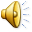 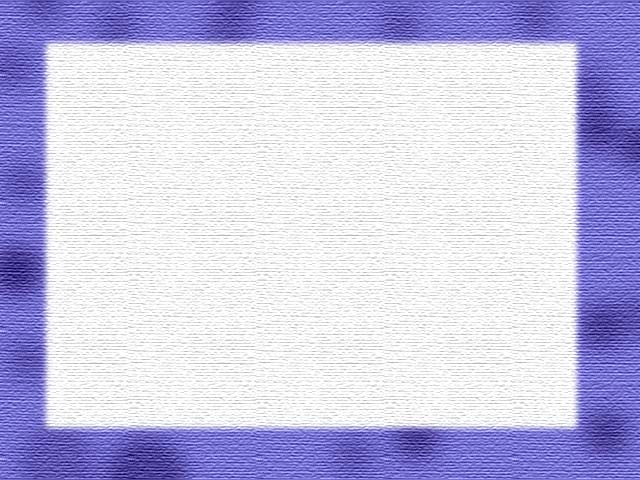 Тот, кто позволяет ускользать своему времени, выпускает из рук свою жизнь, тот, кто держит в руках свое время, держит в руках свою жизнь. 
Алан Лэкейн
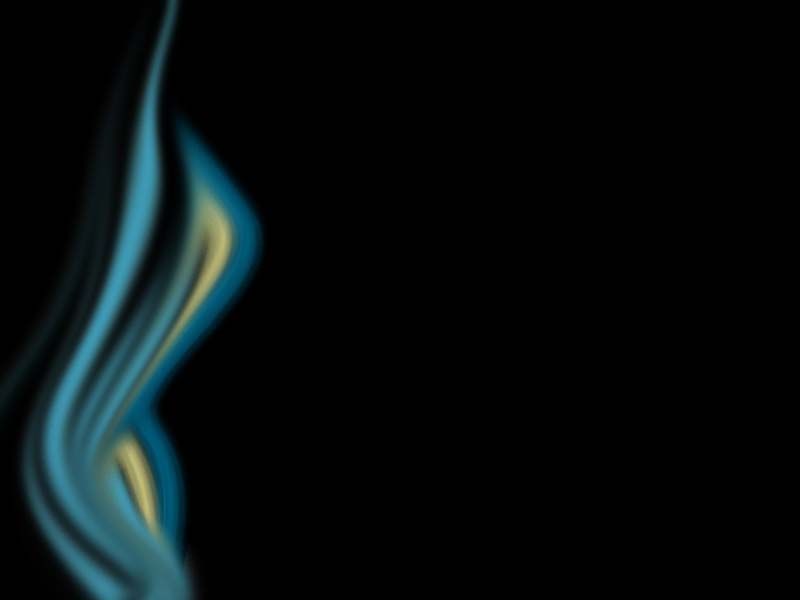 Находите время для РАБОТЫ - это условие успеха.
Находите время для РАЗМЫШЛЕНИЙ - это источник силы.
Находите время для ИГРЫ - это секрет молодости.
Находите время для ЧТЕНИЯ - это основа знаний.
Находите время для ДРУЖБЫ - это условие счастья.
Находите время для МЕЧТЫ - это путь к звездам.
Находите время для ЛЮБВИ - это истинная радость жизни.
Находите время для Веселья - это муза души.
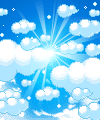 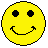 А напоследок 
я скажу…